WELCOME! 
CUPE LOCAL 3651
WHO ARE WE?
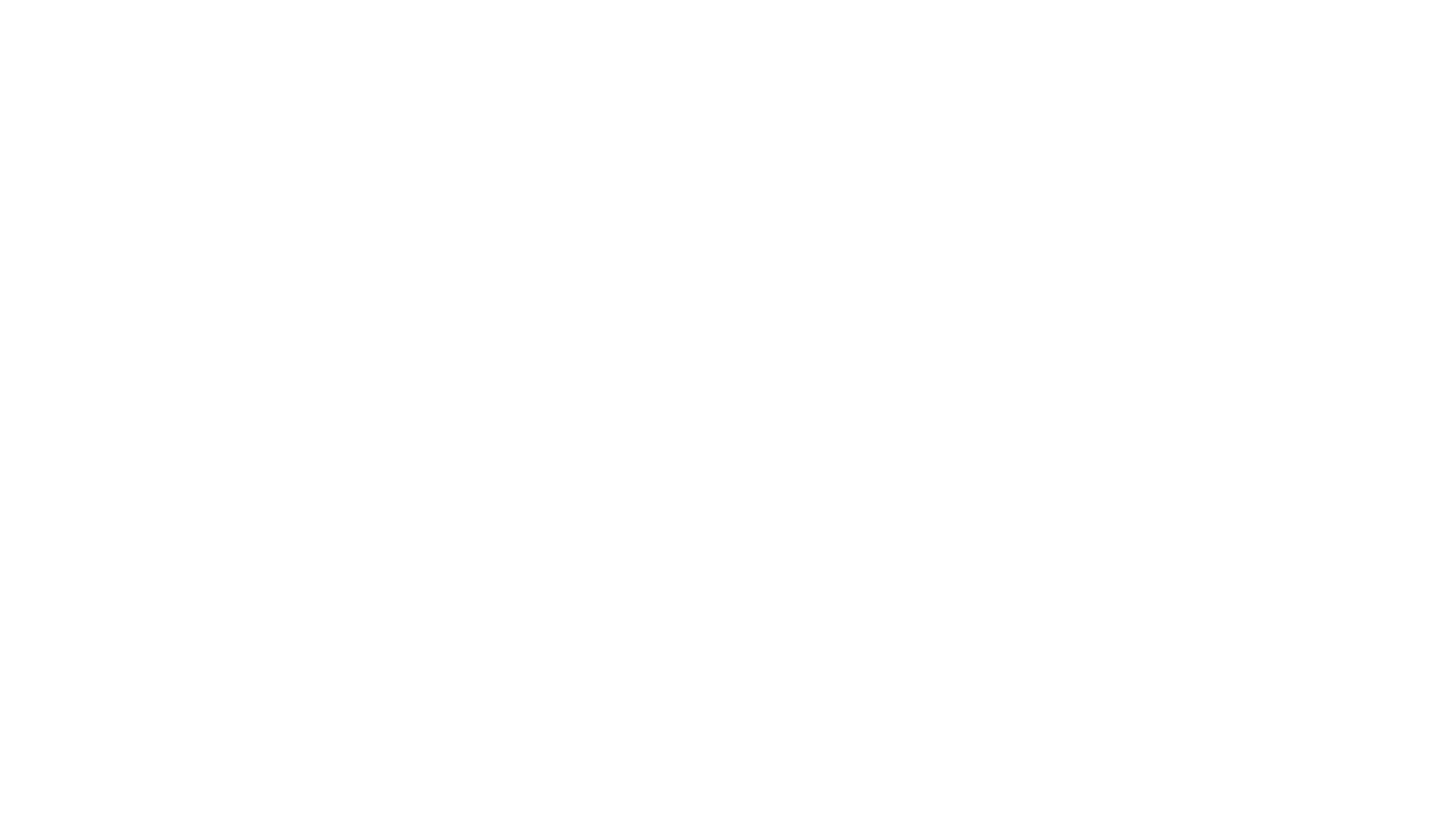 WHAT DO WE DO?
CUPE COMMITEES
CUPE NATIONAL
CUPE ONTARIO
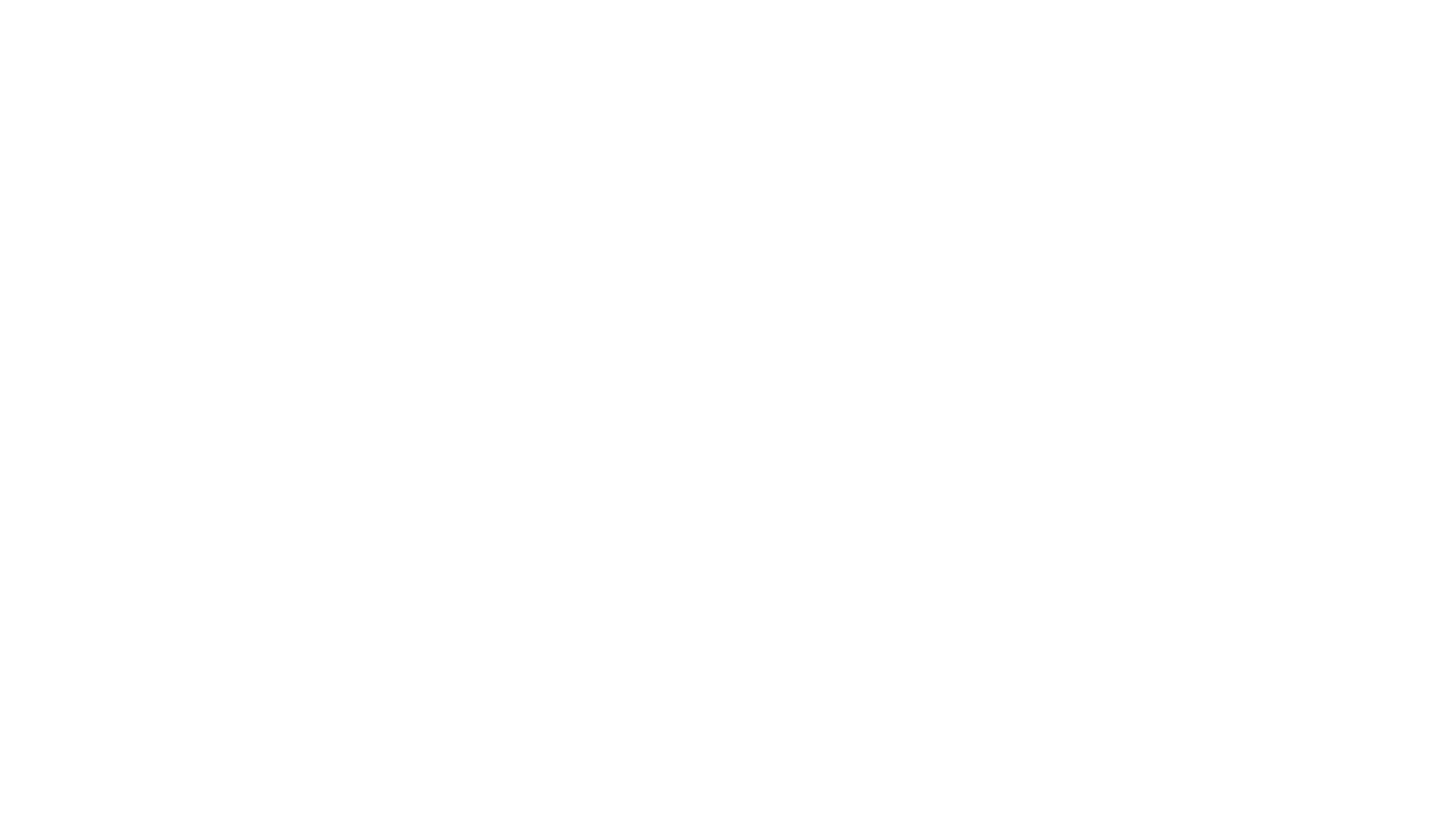 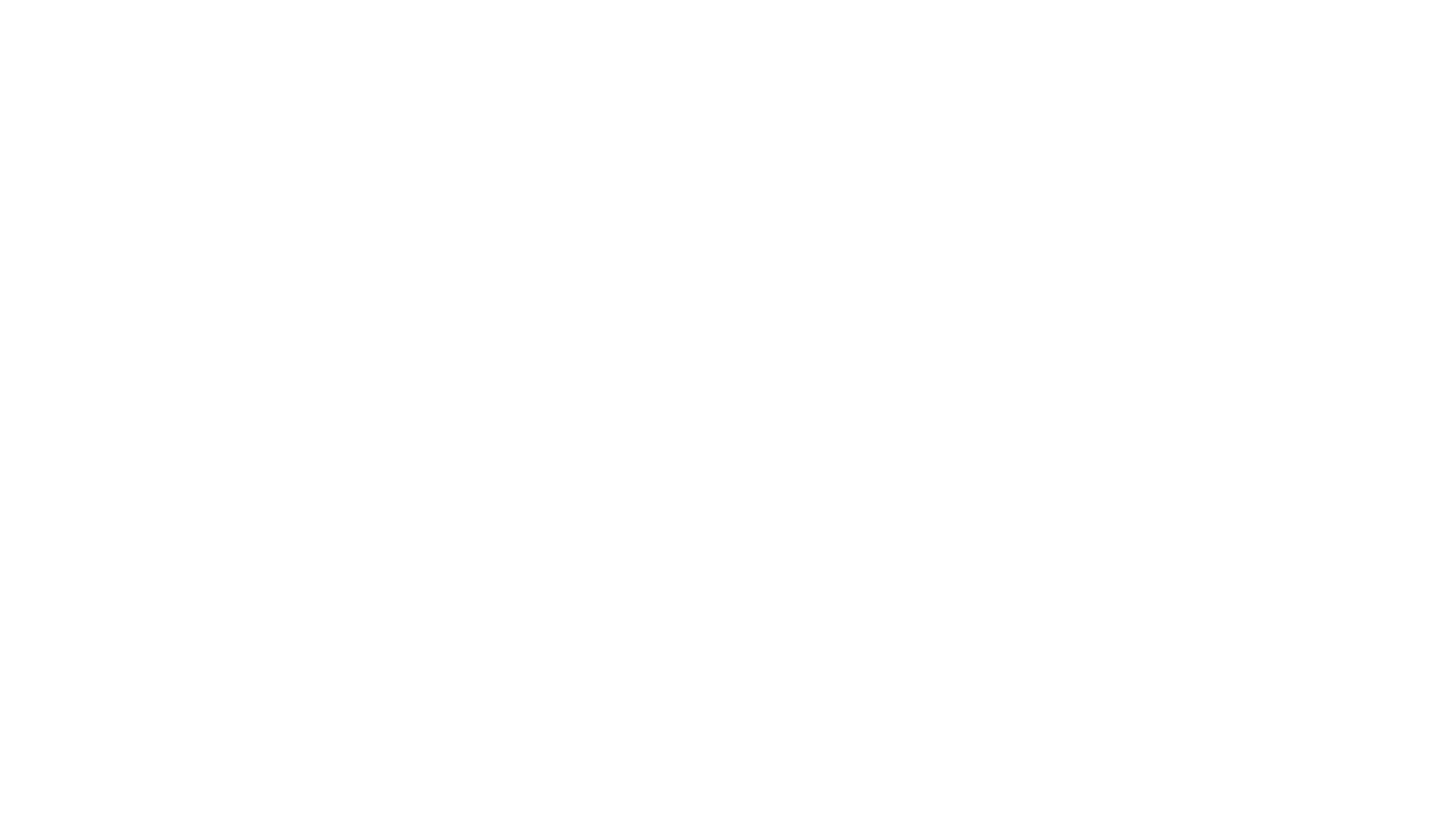 MEET YOUR LEADERS
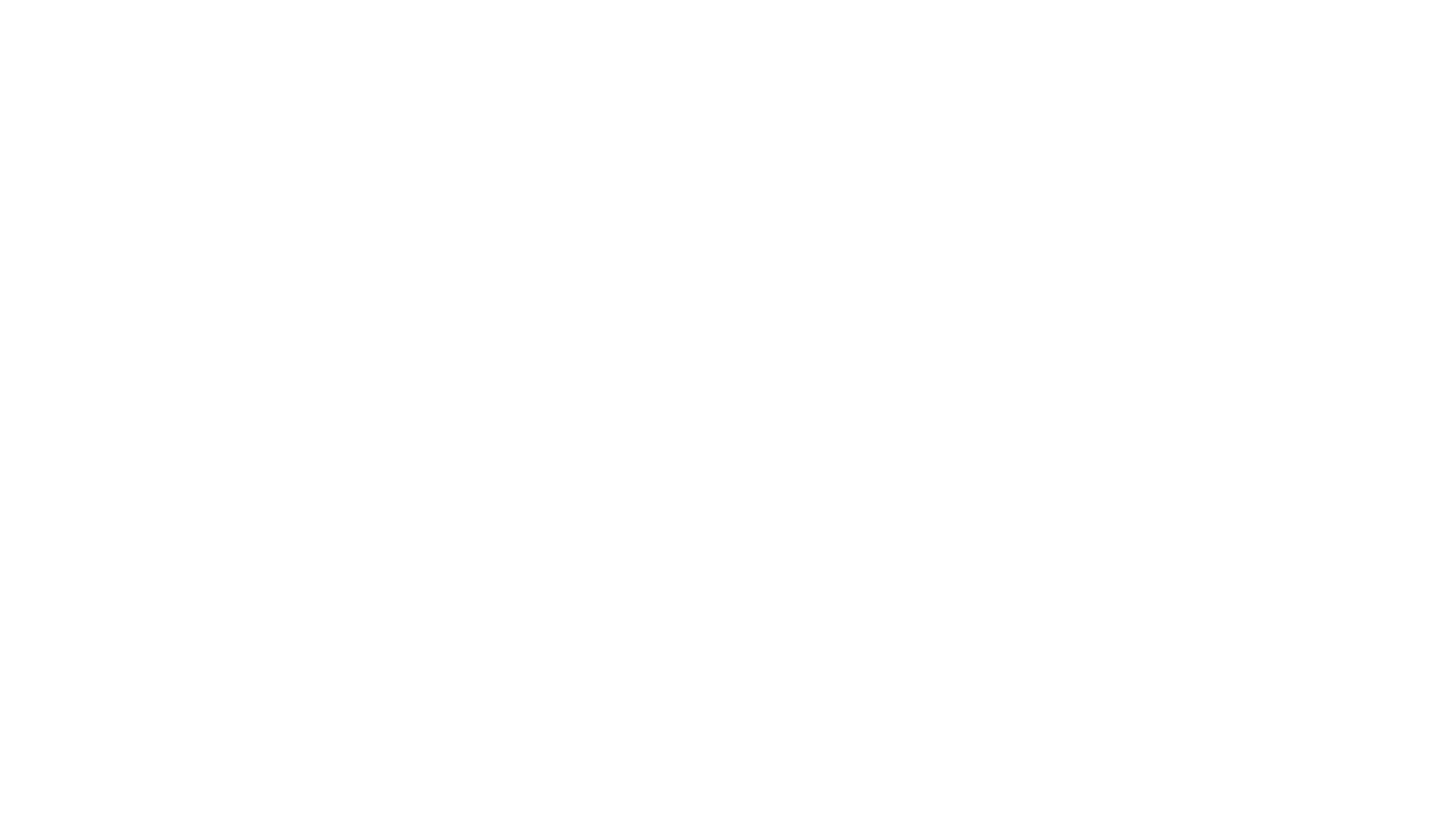 CUPE NATIONAL
The National Executive Board makes decisions on behalf of CUPE members in between conventions. Its members are elected
By CUPE members at CUPE’s Biennial National Conventions.
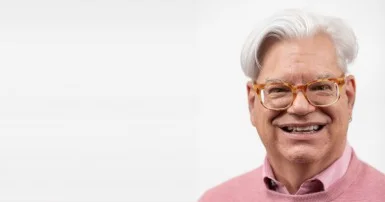 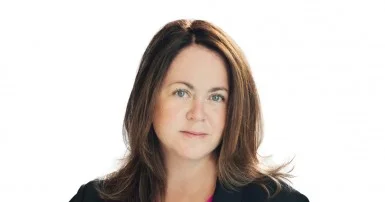 MARK HANCOCK
National President
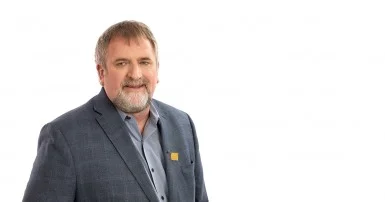 CANDACE RENNICK
National Secretary Treasurer
FRED HAHN
General Vice-President 
Ontario
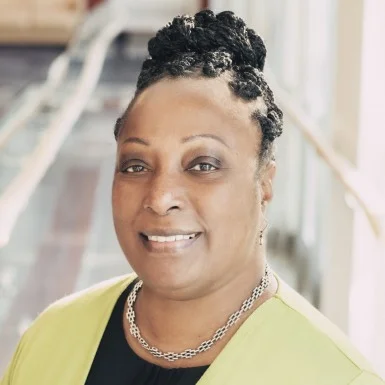 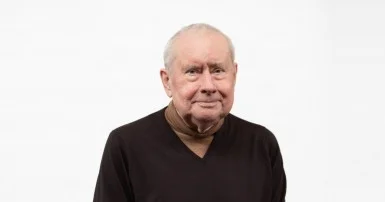 YOLANDA MCCLEAN
Regional Vice-president
             Ontario
MICHAEL HURLEY
Regional Vice-president
                Ontario
                     &
        OCHU President
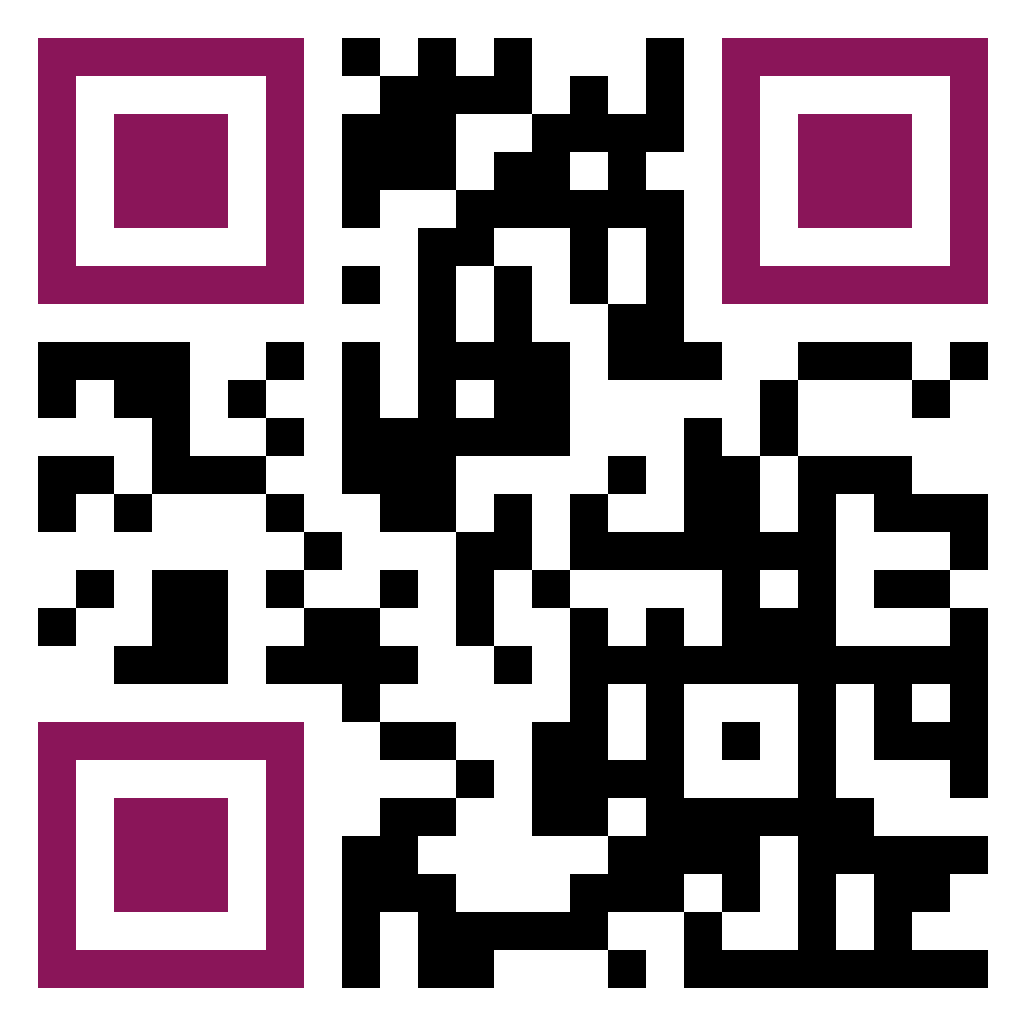 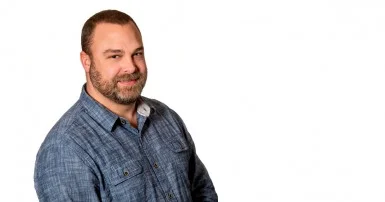 BRYAN KEITH
Regional Vice-president
       Northern Ontario
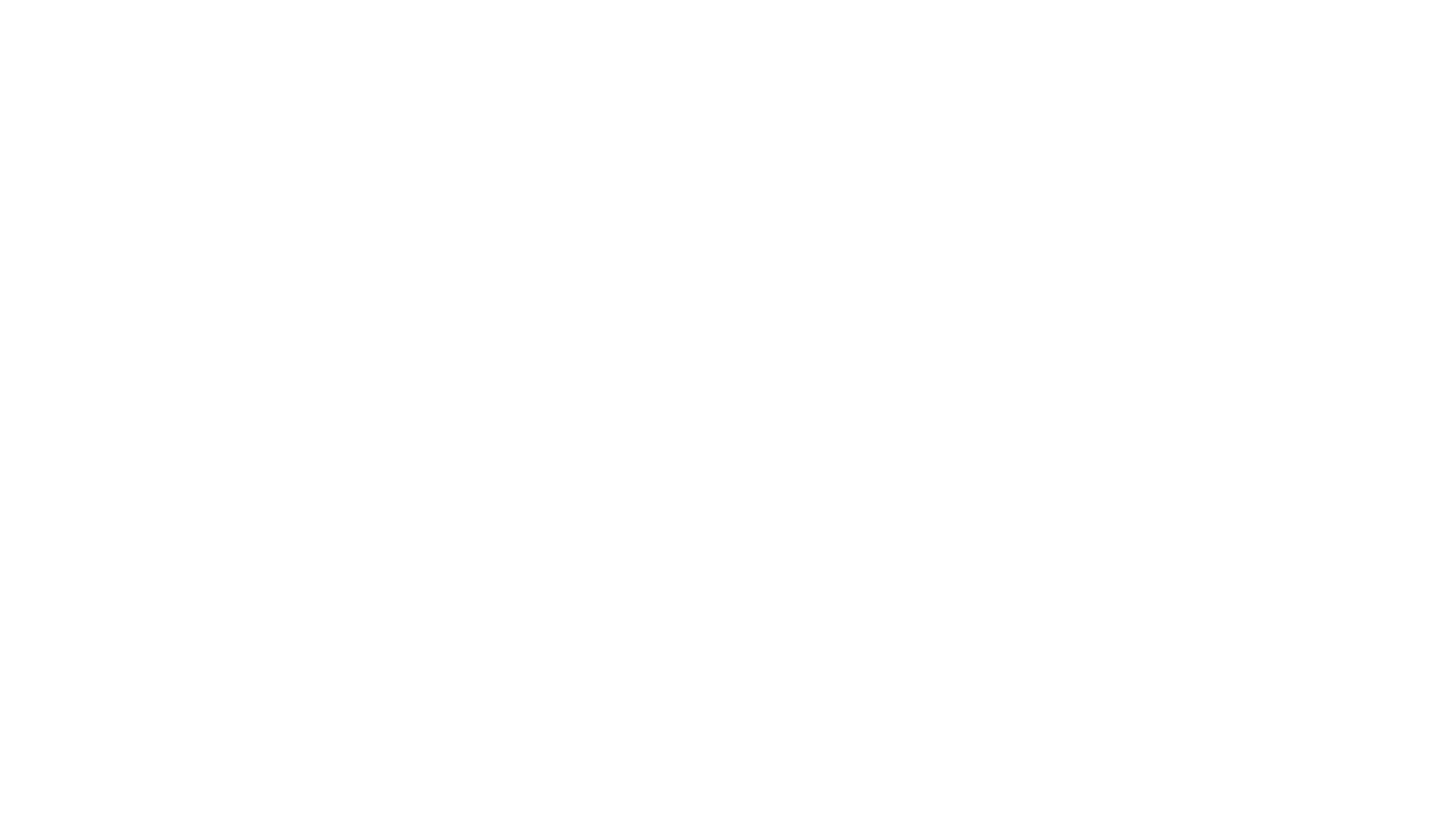 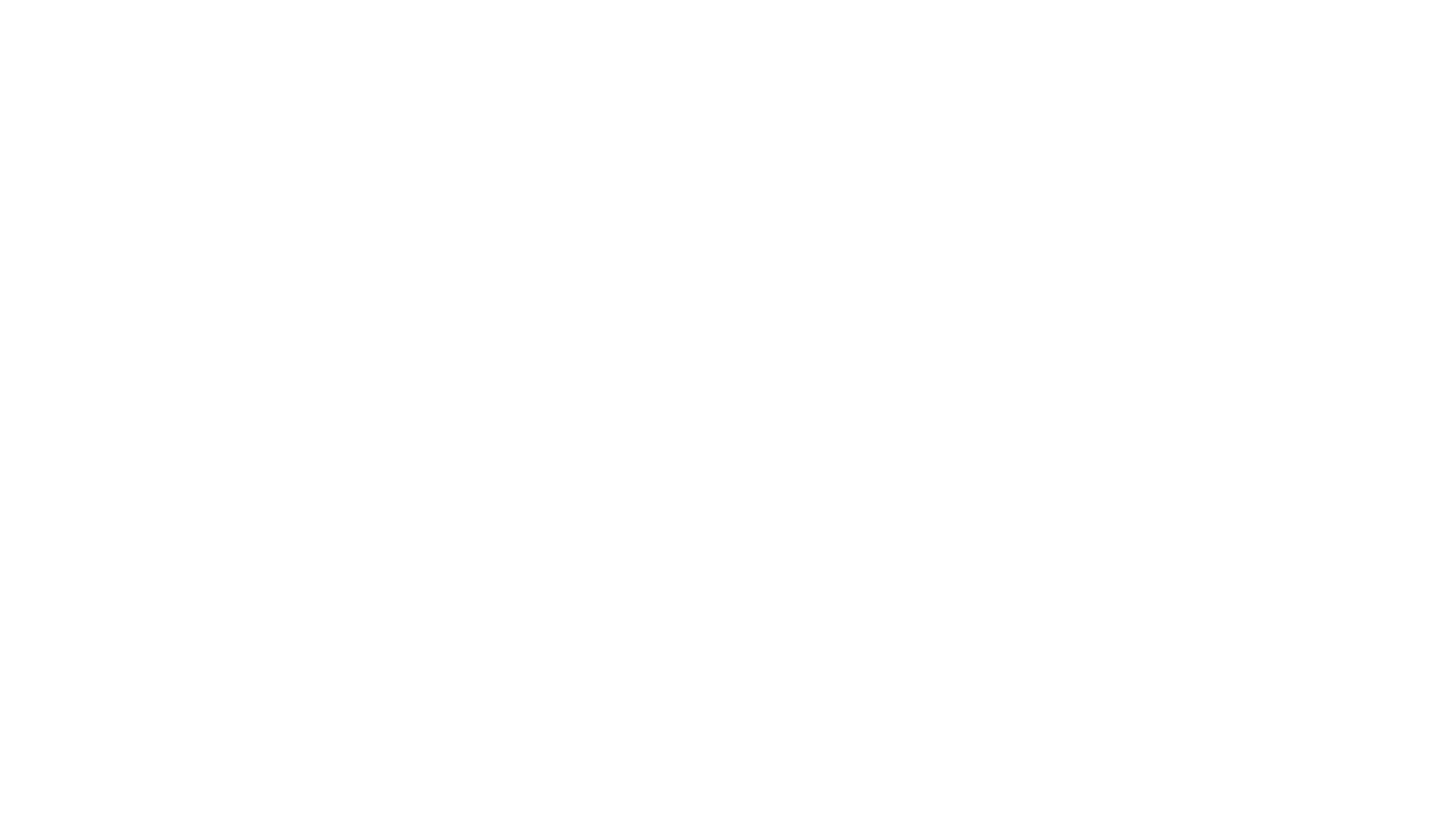 GET TO KNOW YOUR LOCAL
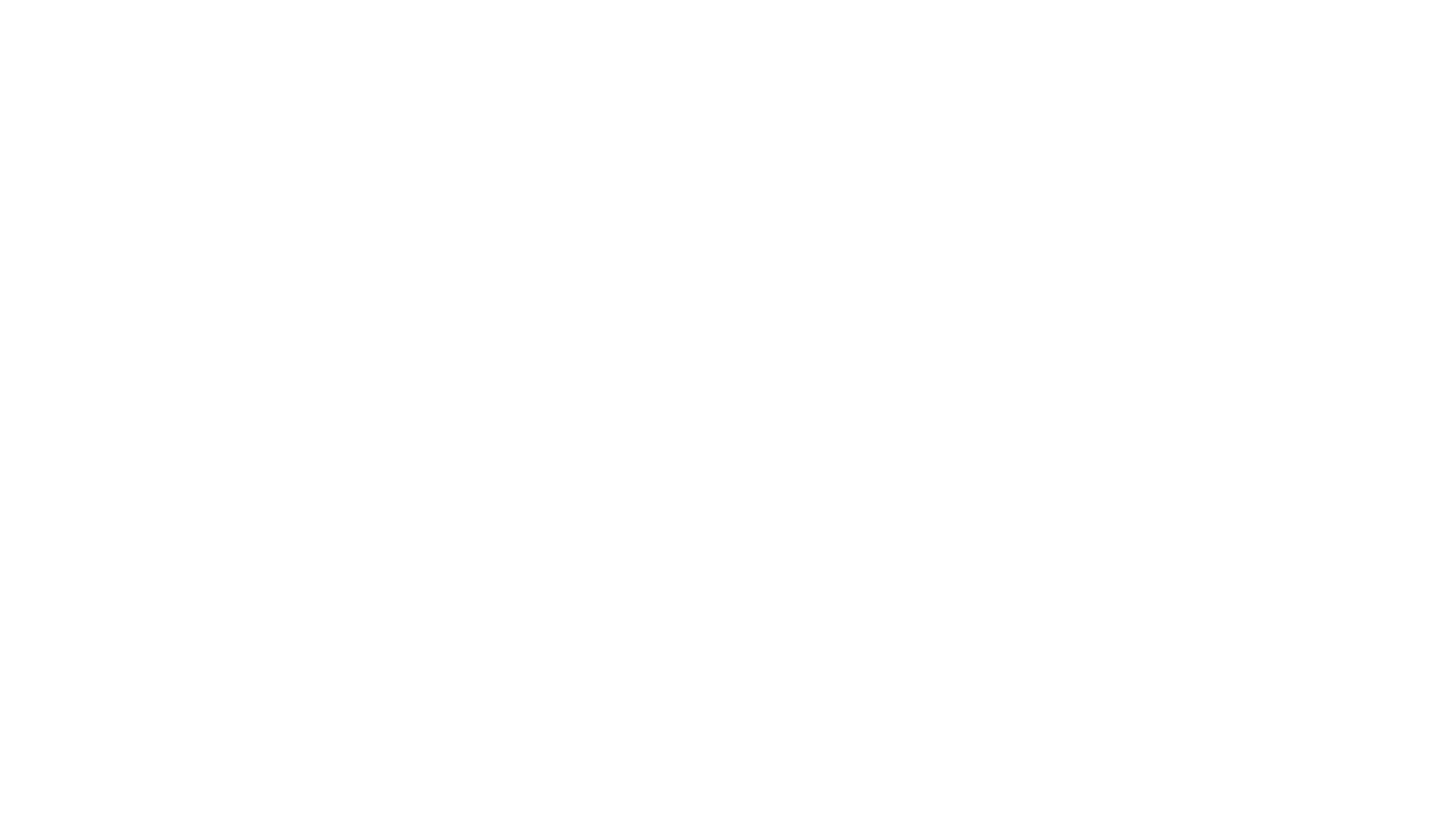 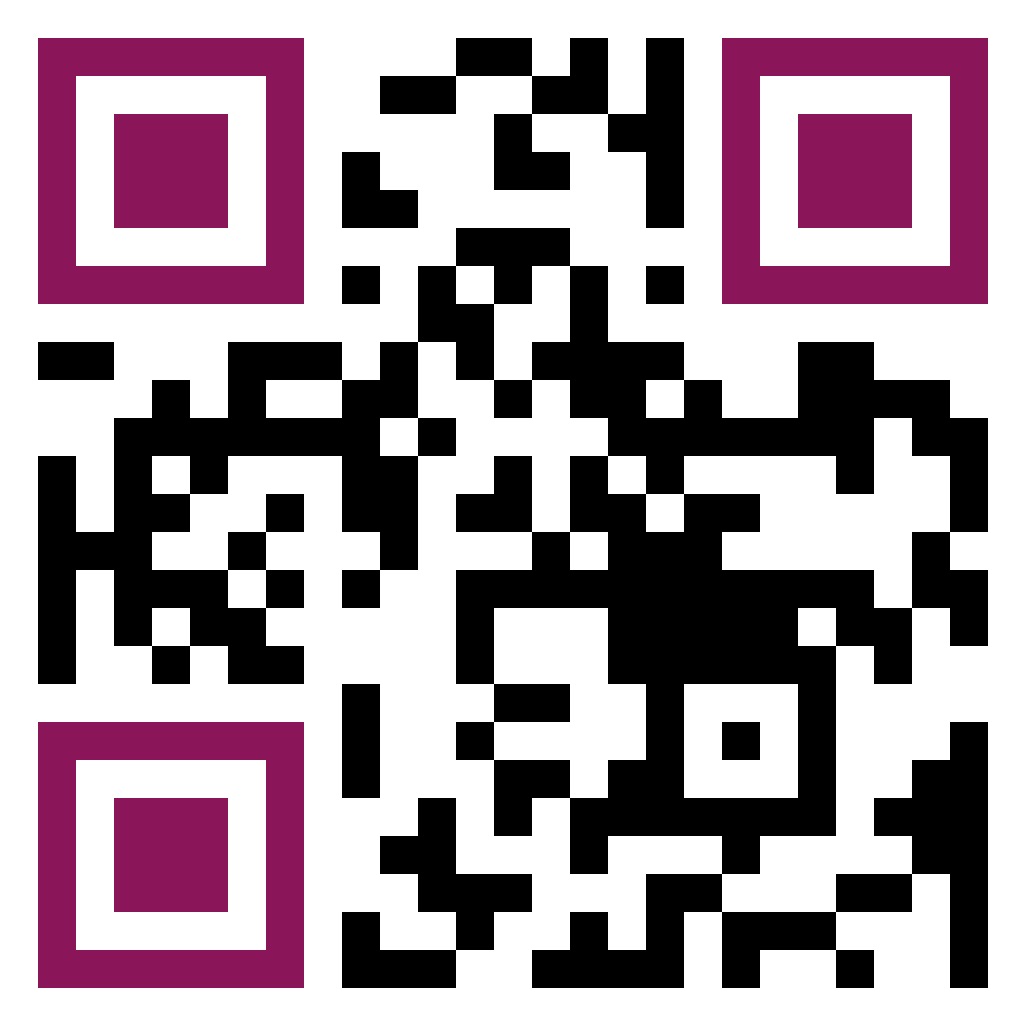 News & upcoming events
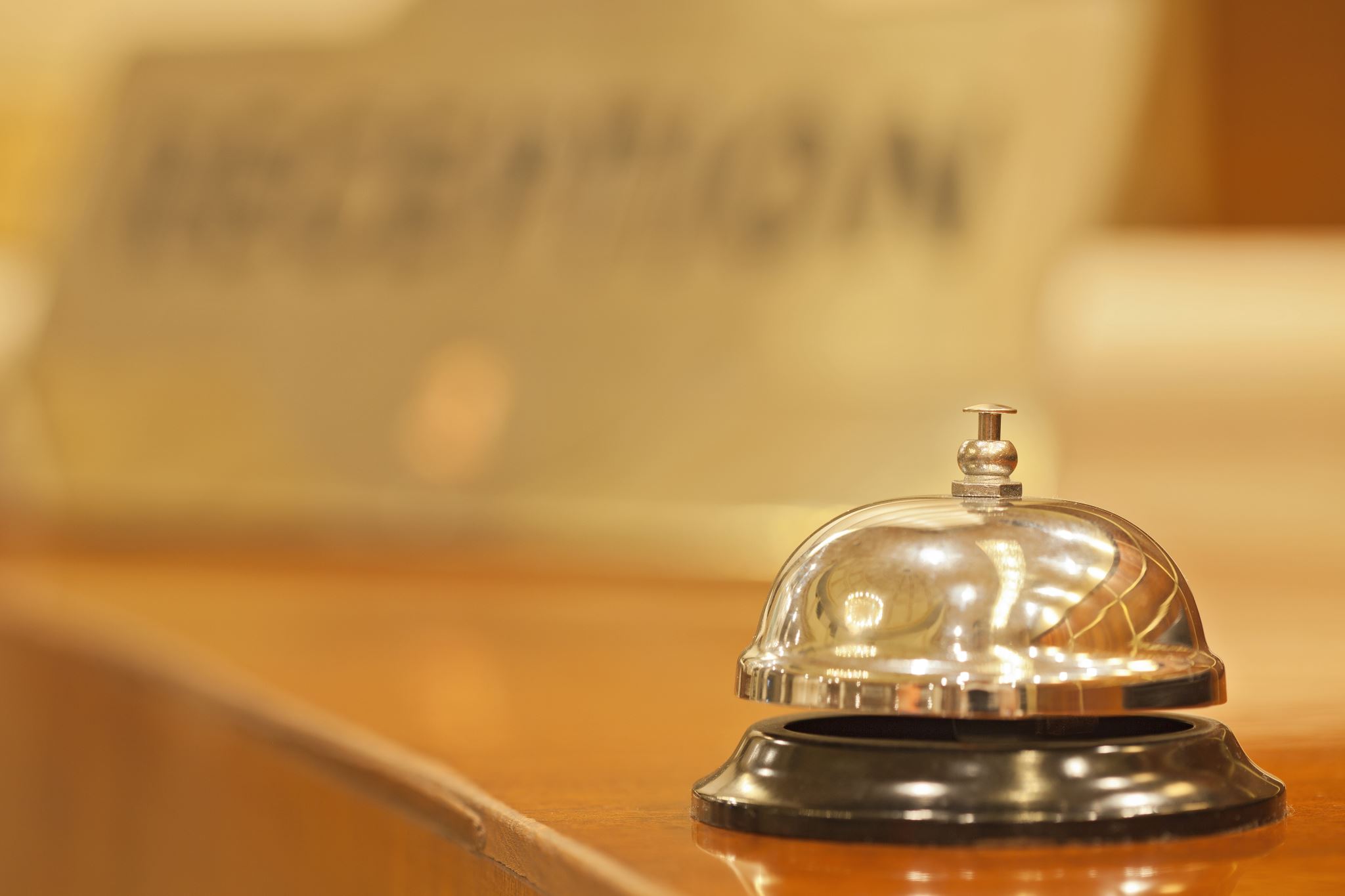 CUPE 3651
Operates within 3 Collective Agreements:

  Full Time Service
 Part time Service
 Clerical (Full Time & Part time)
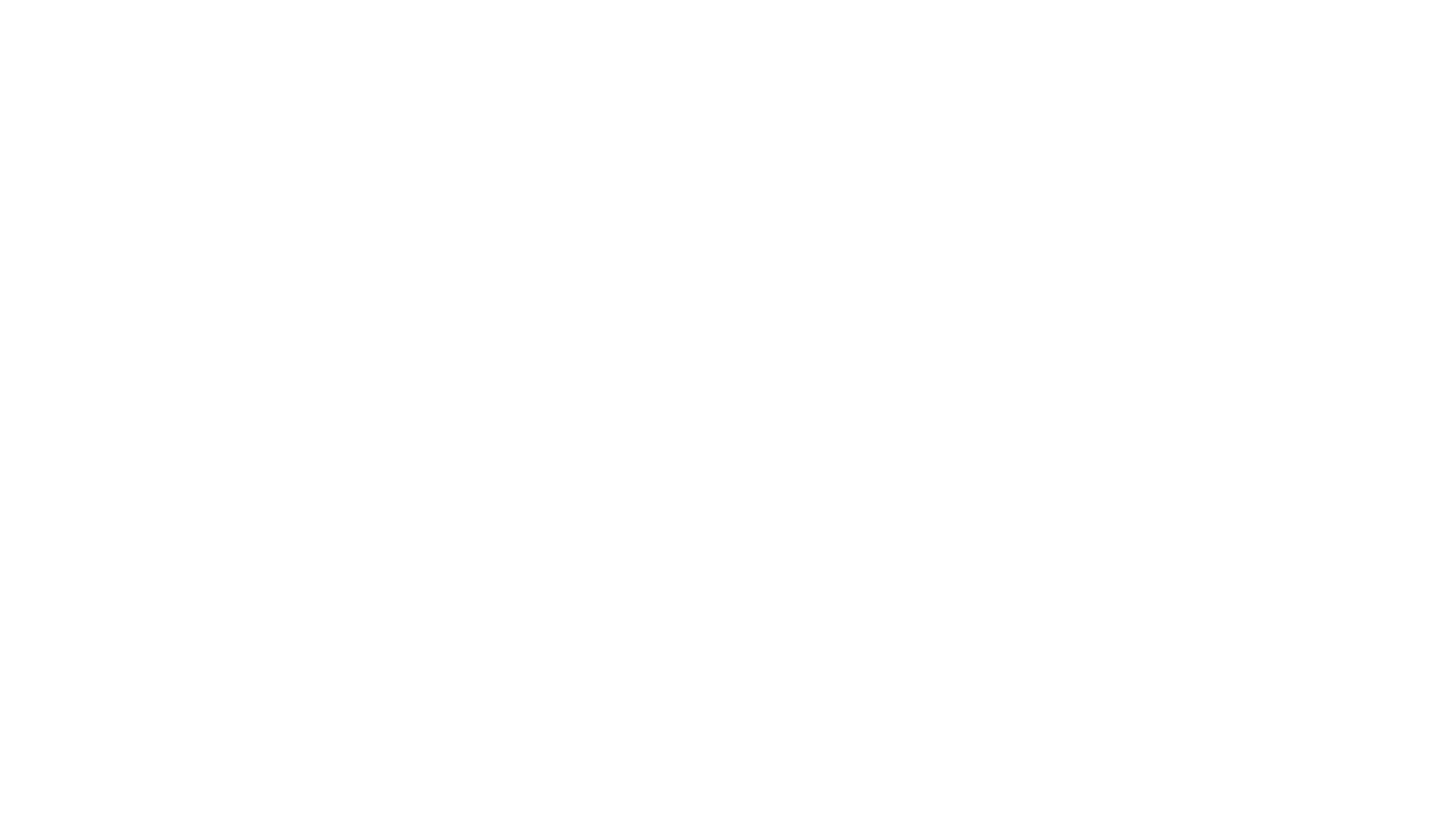 Manned by your executive team and stewards
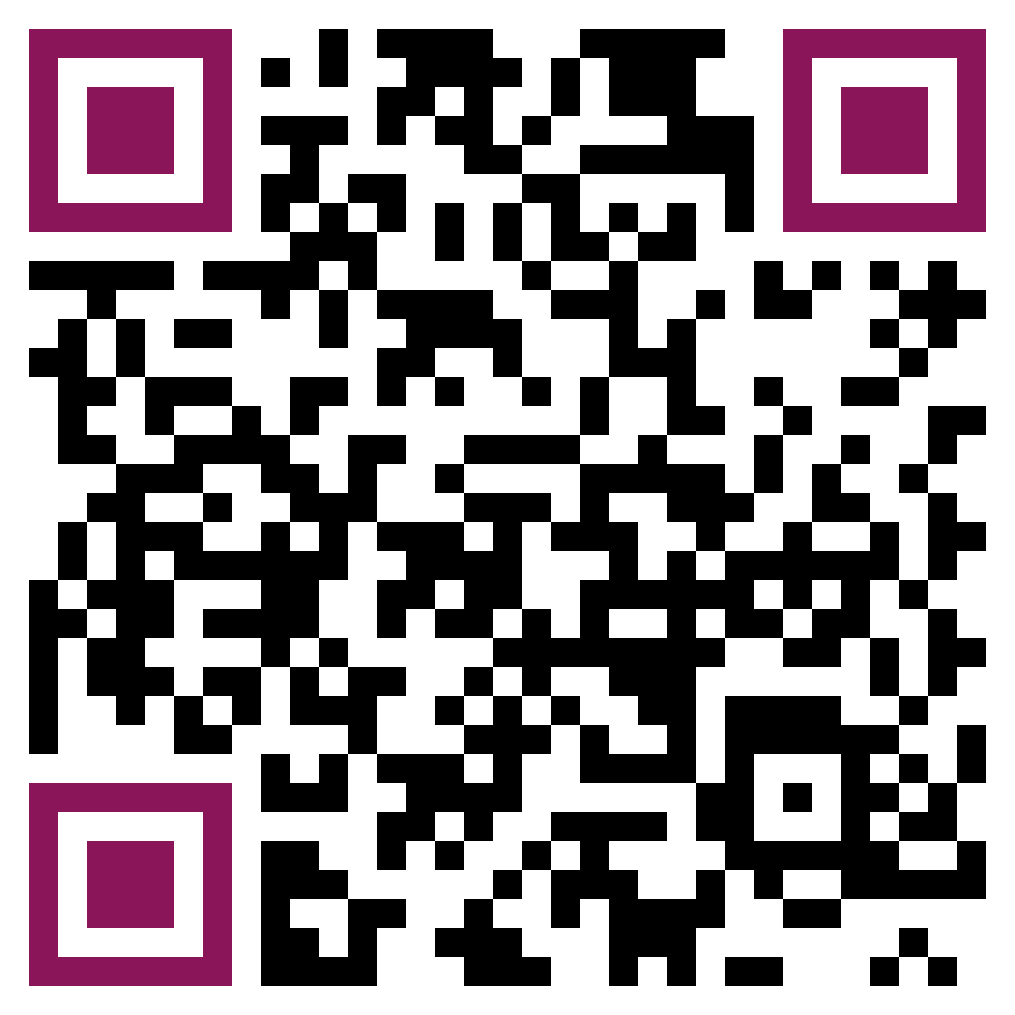